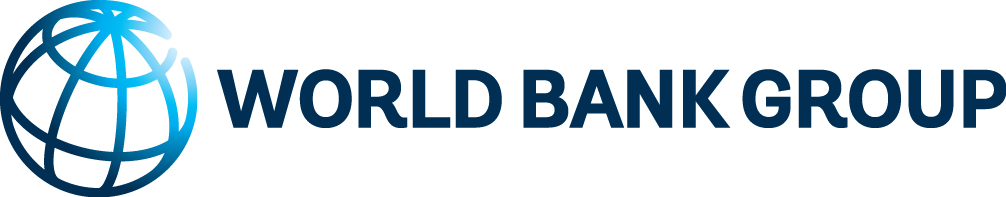 Overview of International Budget Literacy Practices: Key Findings and Lessons Learned
Harika Masud

 June 22, 2017
Agenda
I. Definition, methodology and scope

II. Classroom-based initiatives
BL in classroom and out-of-classroom initiatives: why?
BL in school curricula: how?
BL learning outcomes
BL subjects, themes and topics 
BL pedagogical approaches and activities
BL assessment methods  

III. Out-of-classroom initiatives

IV. Beyond-school budget literacy initiatives

V. Lessons learned

VI. Useful resources/links
Definition, Methodology and Scope
Definition: “The ability to read, decipher, and understand public budgets to enable and enhance meaningful citizen participation in the budget process”.

A technical understanding of public budgets
The ability to engage in the budget process

Scope: 

Documentation of 35 case studies from 33 countries (primarily OECD countries and BRICs)
School-Based BL initiatives (27) and Beyond School BL initiatives (8)

Methodology:

Review: Desk research on national education policies/strategies and curriculum standards for primary and secondary school subjects in 33 countries
Outreach and Compilation: Outreach to more than 200 individuals and 150 organizations and compilation of inputs via emails and/or phone discussions
Documentation: Use of standard template to draft country case studies of illustrative budget literacy practices
Analysis: Based on learning outcomes, contents, pedagogical approaches and materials, and assessment methods
3
What does the literature tell us about the rationale for budget literacy in school-based initiatives?
Engaging with the federal budget and the federal debt enables students to understand the contextual factors that play a role in economic decision-making (Etizoni,1967) 

They gain insights into how the federal government’s responsibilities and approach change over time through an examination of the federal budget, federal debt, and budget deficit (Mosher, 1980)

Students will be unprepared to express views and exert meaningful influence on public policy directions without knowledge of budget issues (Forsyth, 2006)

Measures of general economic knowledge, or knowledge of a particular economic issue are among the most important factors affecting public opinion on a wide range of economic issues (Walstad, 1997)
4
What do school curricula tell us about the rationale for budget literacy in school-based initiatives?
Strengthening civic and legal consciousness (Canada, Czech Republic)

Fostering awareness of tax obligations (Japan, Uruguay)

Increasing comprehension of economic and social roles (United States, Singapore)

Improving knowledge of policy formulation (Austria, Hong Kong)

Enhancing participation in fiscal policy processes (Brazil, Costa Rica)

Developing economic competence (Australia, India)

Building real-life skills (South Africa, Namibia)
5
Strategies to integrate budget literacy education in schools
Cross-Curricular vs. Stand-Alone Approach (e.g. United States and Brazil)

National vs. Subnational Approach (e.g. Hong Kong and Canada)

Comprehensive vs. Selective Coverage of Students (e.g. Luxembourg and Ireland)

Basic vs. In-depth Approach (e.g. Singapore and Munich-Germany)

Tiered vs. Direct Approach (e.g. Australia and Japan)
6
Budget Literacy Learning Outcomes In School Curricula: Knowledge
Role of Government: e.g. learn how the government redistributes income (Namibia)

System of Government Revenues and Expenditures: e.g. define progressive, proportional, and regressive taxation, and determine whether different types of taxes (including income and sales) are progressive, proportional, or regressive (United Kingdom)

Fiscal Policy: e.g. discuss state budget drafting, taxation policy and redistribution of income (Estonia)

Policymaking: e.g. formulate the conflicting objectives and various positions regarding economic policy (Austria)

Economic Competence: e.g. understand the government’s constraints as well as short term and long term economic and social impacts of public finance (Hong Kong)

Real-Life Skills: e.g. describe the method of calculating the subsistence minimum of his/her household and applying for social benefit for which he/she is eligible (South Africa)

Civic Awareness: e.g. acquire a sense of responsibility and consciousness of the social value of taxes and their important role for social development (Costa Rica)
7
Budget Literacy Learning Outcomes In School Curricula: Competencies
Literacy: Examine and interpret budget data and communicate conclusions to a range of audiences through a range of multimodal approaches. 

Numeracy: Apply numeracy knowledge and skills to display, interpret and analyze fiscal data, draw conclusions, make predictions and forecast outcomes. 

ICT: Develop ICT capability when they access and use digital technologies as an investigative and creative tool. Locate, evaluate, research, plan, share and display budget data and/or information.

Critical Thinking: Develop critical and creative thinking to identify, explore and determine questions to clarify budget issues and/or events and apply reasoning, interpretation and analytical skills to data and/or information.

Intercultural Understanding: Develop an understanding and appreciation of the different ways other countries respond to budget issues and events related to fiscal policy.

Oral and Written Expression: Analyze fiscal sources and data, interpreting this information to make arguments, and communicating ideas and findings with clarity.
8
Budget Literacy Learning Outcomes In School Curricula: Values & Attitudes
Gain the confidence and conviction to participate in decision making and play an active role as effective citizens in public life (United Kingdom)

Think proactively about economic phenomena.  (Luxembourg)

Participate as informed persons in the discussion of economic issues and decision-making (Hong Kong)

Strengthen understanding and fair judgment on issues surrounding politics, economy, and international relations (Japan)

Understand the perspectives of a range of different stakeholders in relation to economic activity (India)

Apply theoretical knowledge successfully to the current economic situation, and not fall for superficial judgment but have the ability to analyze the situation correctly (Czech Republic)

Adopt a critical approach to initiatives for a fair distribution of income and wealth, human rights, and responsibilities (South Africa)
9
Budget Literacy in School Subjects
10
Budget Literacy: Themes and Topics
11
Budget Literacy: Themes and Topics
12
Budget Literacy: Pedagogical Approaches and Activities
13
Budget Literacy Assessment Methods
14
Budget Literacy: Out-Of-Classroom Initiatives
15
Budget Literacy: Beyond-School Initiatives
16
Lessons Learned
Setting Strategic Objectives

Chart clear objectives for imparting budget literacy education
Emphasize links between budget literacy and public service delivery

Incorporating Budget Literacy Education into School Curricula

Use existing subject curricula as entry points to teach budget literacy
Adopt a gradual, tiered approach to educating students about public budgets, beginning in primary school
Continue to rely on a tiered approach to budget literacy education during secondary school
Emphasize civic competence and technical knowledge to capture the true essence of budget literacy
Use budget literacy content to convey interesting facts, initiate stimulating discussions, and pose real-life challenges to students

.
17
Lessons Learned
Developing Diverse Methods and Materials for Teaching and Assessing Budget Literacy

Use instruction methods that make learning about public budgets relevant and compelling for students
To the extent possible, arrange for students to receive feedback on their contributions to the budget process
Provide learning opportunities that will improve confidence
Adopt assessment approaches that can keep pace with the diversity of materials and pedagogical approaches being used to teach budget literacy
Develop pedagogical materials that can accommodate varying levels of budget literacy knowledge among educators

Building Capacity to Promote Budget Literacy Education

Design assessment methods that are exclusive to budget literacy education
Collaborate with relevant stakeholders in the design and implementation of measures for strengthening budget literacy
Explore various means of providing ongoing support to educators
18
Useful Resources
19